Simulator Hardware AwarenessSteve Farmer & Tony Croft
Patrons
Helen McGregor & Peter Bevis
Paul Flavell
The Whiting Society
Question:
When was the first Bell Ringing Simulator Invented and used?
Around 1875!!!!
Invented by Epaphras Seage, an Exeter printing engineer, and first installed in about 1875 at St. Sidwell’s, Exeter.
The Seage Silent Ringing Apparatus
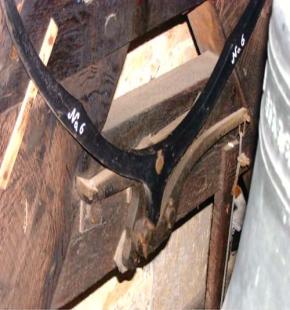 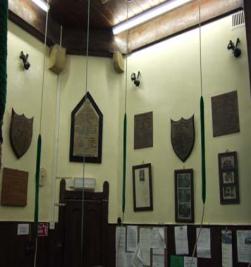 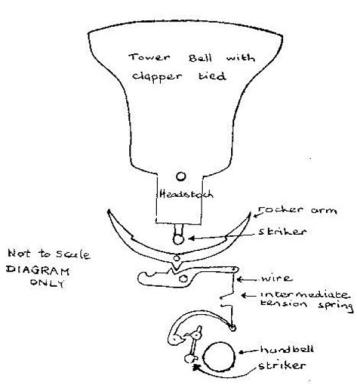 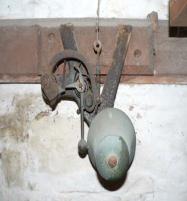 Practising ringing on tower bells without annoying the neighbours remains as much a requirement as in Seage’s time.
Background
Many simulators lie gathering dust in the corner of belfries
Ringing by ear alone can be quite difficult. People try and then give up
Few people have been trained to set the systems up and use them
Early technology was not 100% reliable and is complex
Background
There have been many advances in simulator technology in recent years
More reliable sensor systems
Introduction of video (moving ropes) to help with teaching ropesight
Addition of LtR learning exercises to help with early stages
Facility to measure striking accuracy of individuals and whole band
Off-the-shelf dumb-bells to practise in the tower and at home
Questions?
?
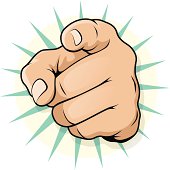 ?
?
?
?
?
?
?
?
DIY
Electrical knowledge
Cost £
DIY
£6-800
Wired
£500
Circa £100
Plug & Play
PreWired
Electrical knowledge
Cost £
DIY
£6-800
6 or 8 Bells
Wired
£500
Circa £100
Plug & Play
Plug & Play
Electrical knowledge
Cost £
DIY
£6-800 
(6 or 8 bells)
Wired
Circa £100
Plug & Play
Transmission - mechanical cable
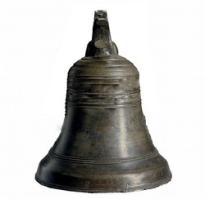 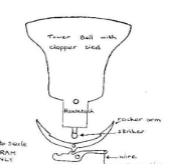 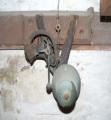 Transmission - wired  with switch type sensor
Magnetic Reed Switch
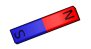 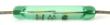 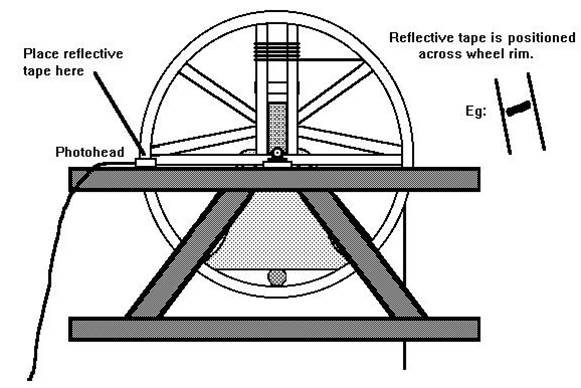 Optical Sensors (e.g. Bagley)
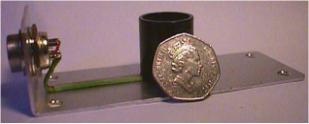 PC Interface
RS232 Comport or USB
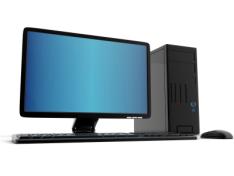 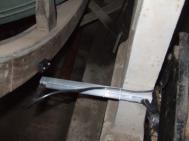 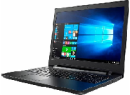 or
Electromagnetic Sensors      (e.g. JT Design)
Typical Wired Multi Bell interface installation
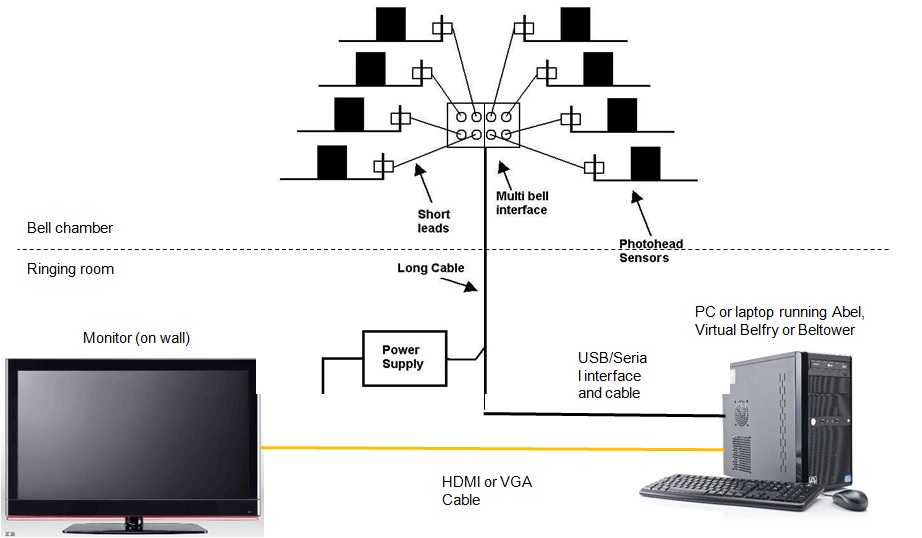 [Speaker Notes: Typical multi bell interface sending signals from 8 bells to a single computer.

Often used as an alternative to installing sound control.]
Transmission - Wireless
Optical Switch Type Sensor
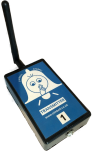 Simbell
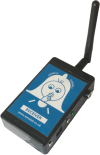 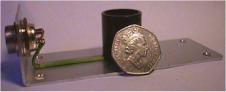 Wireless Link
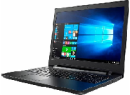 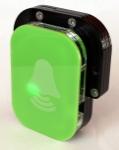 Belfree
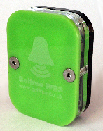 Wireless Link
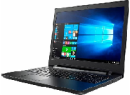 IMU Type Sensor
Inertial Measurement Unit
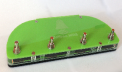 Simbell installation....
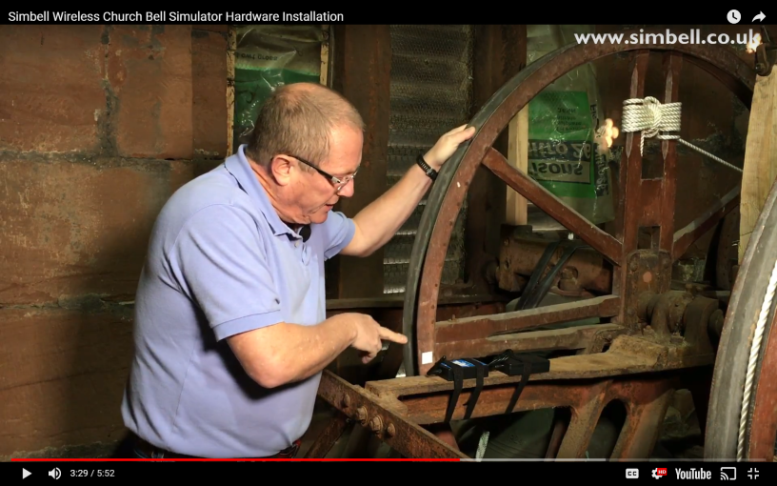 Belfree installation
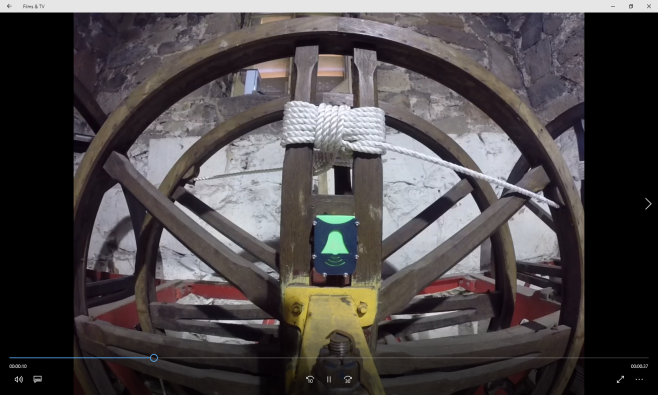 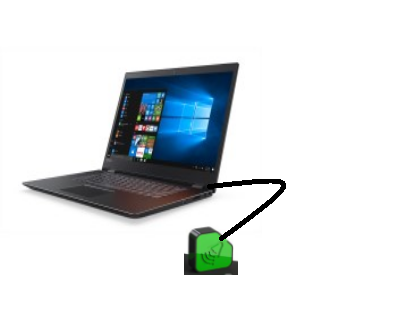 Types of Sensors
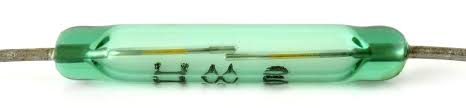 Magnetic reed switches
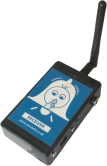 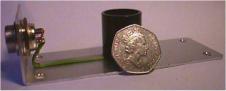 Optical Sensors  e.g. Bagley & Simbell
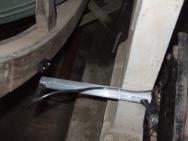 Electromagnetic Sensors e.g. JT Design
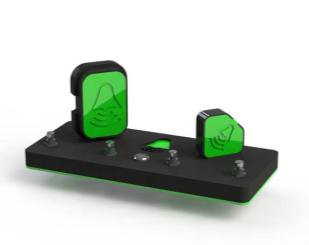 IMU Sensors        e.g Belfree
“Horses for Courses”
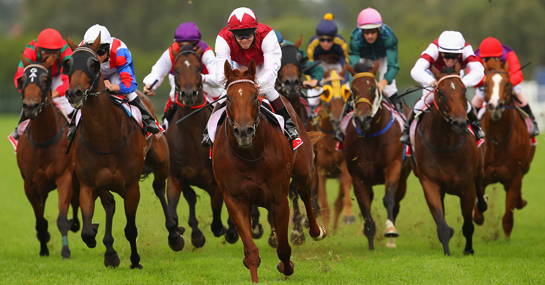 Setting up Sensors - Abel
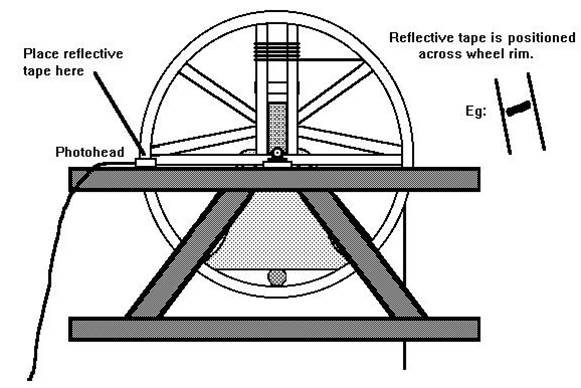 Bottom Dead Centre
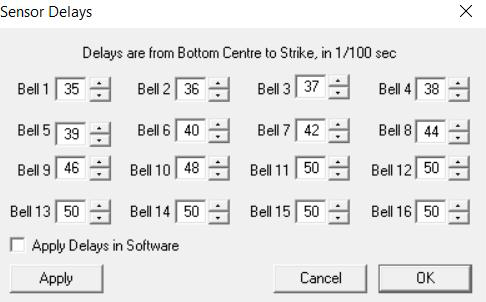 Setting up Sensors - Belltower 1
Setting up Sensors - Belltower 2
Setting up Sensors - Virtual Belfry 1
Setting up Footswitch - Virtual Belfry 2
Silencing the bells!
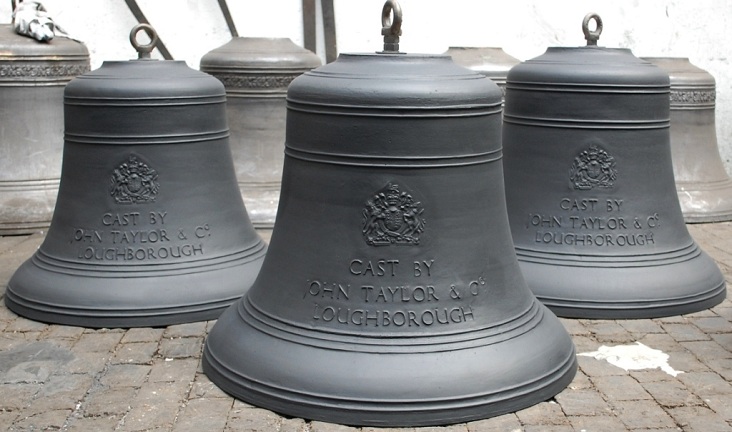 Shhhhh!
Clapper boards
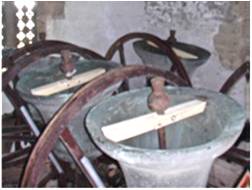 [Speaker Notes: There are at least three methods of silencing a bell.

Clapper boards hold the clapper in the centre of the bell, so there is no sound, but they do make the bell feel lighter ‘set’.

The need to be a good fit and if not screwed tight, can work loose.]
Car tyre muffles
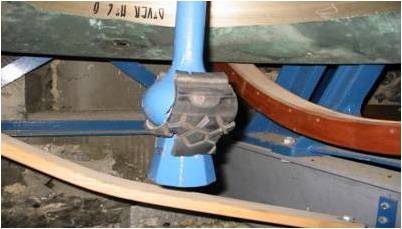 [Speaker Notes: A car or motor cycle tyre muffle does not affect the ‘set’ of the bell and makes a dull thud.

They can be turned through 90 degrees quite easily.]
Bicycle tyres
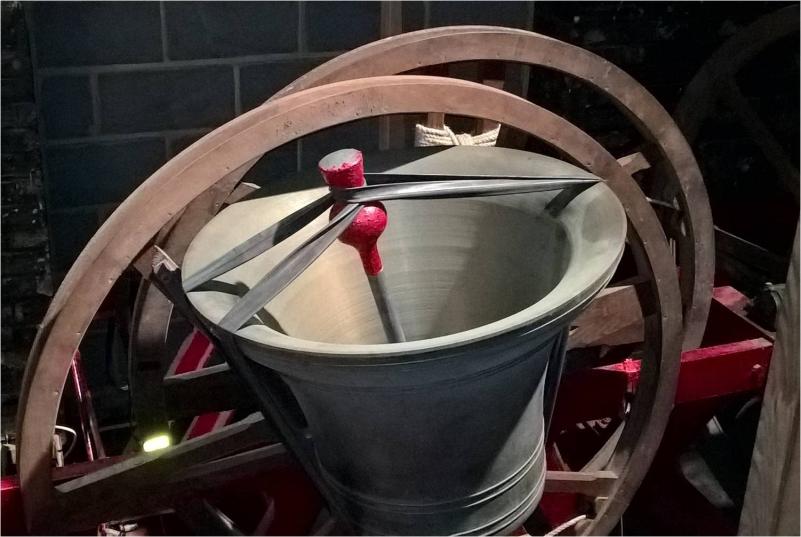 [Speaker Notes: Bicycle tyres act like large elastic bands to secure the clapper in the middle. They are fixed to the crown staple bolt.

Quick to fit and remove.

If they are too long, tie a knot to make them shorter.

Cost £2.50 for a pair from Decathlon]
Saxilby dumb bell
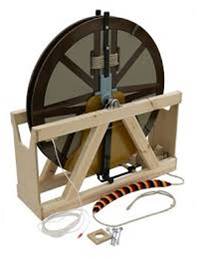 [Speaker Notes: Off the shelf dumb bells are available to purchase. 

This model from Saxilby Simulators costs £1,095

Additional weight plates can be added to make the bell feel heavier]
Saxilby Wombel
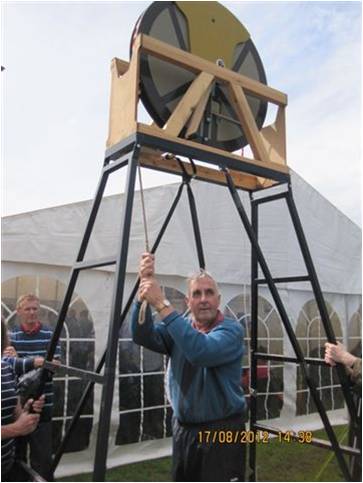 [Speaker Notes: The Saxilby Simulator can be added to a ‘Wombel’ support frame.

This is easily transportable in a car.

Cost £895 (January 2017)]
And even …
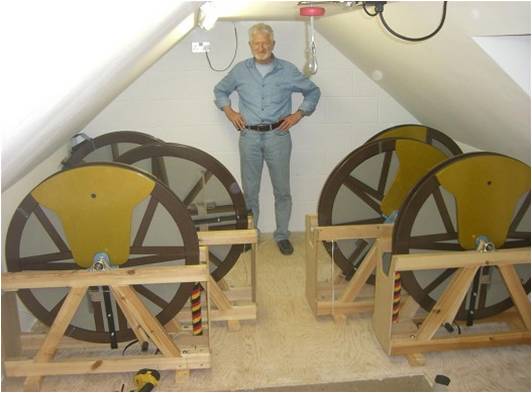 [Speaker Notes: You can even have a set of dumb bells in your loft!]
Portable dumb bells
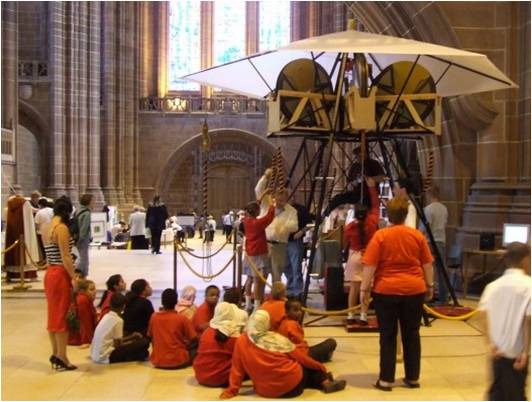 [Speaker Notes: The Lincoln Guild also obtained National Lottery funding to buy this portable set of dumb bells.]
Questions?
?
Thank you 
for listening....
.......
Steve Farmer & Tony Croft
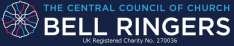